«На свете каждый день мелодия родиться»…
«ЦАРИТ ГАРМОНИЯ ОРКЕСТРА»
Царит ли гармония оркестра в необыкновенном оркестре Ю. Тугаринова?
Как вы понимаете слово «ГАРМОНИЯ»?
Что помогает оркестру звучать согласованно и гармонично?
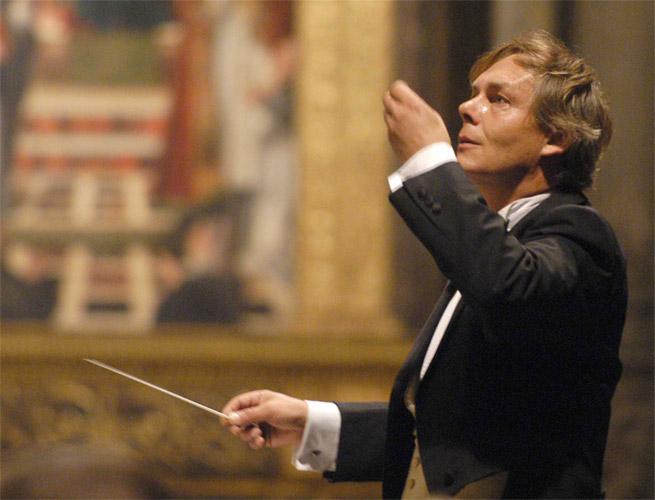 Назовите группы музыкальных инструментов и  инструменты, которые входят в симфонический оркестр?
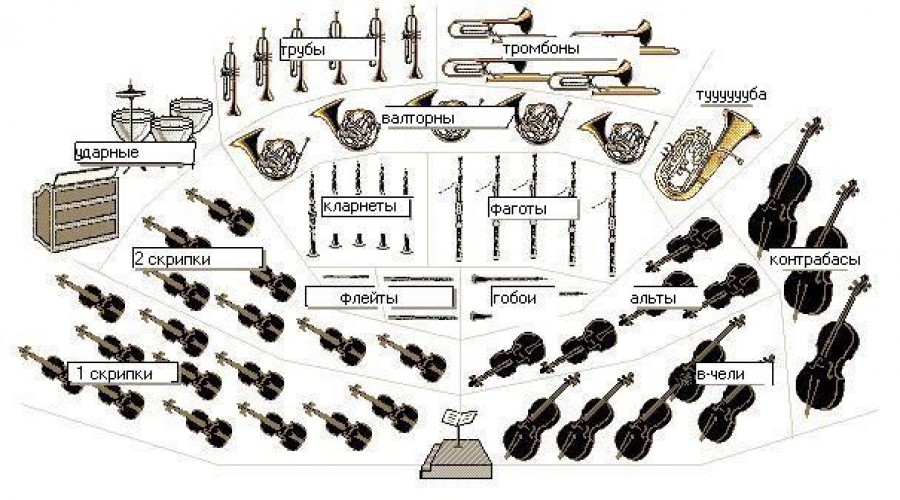 С какими музыкальными темами – образами знакомит нас музыка М.И. Глинки?
Руслан                                        

















       Руслан                                                                Людмила
                                                                       Черномор
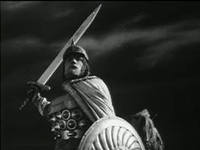 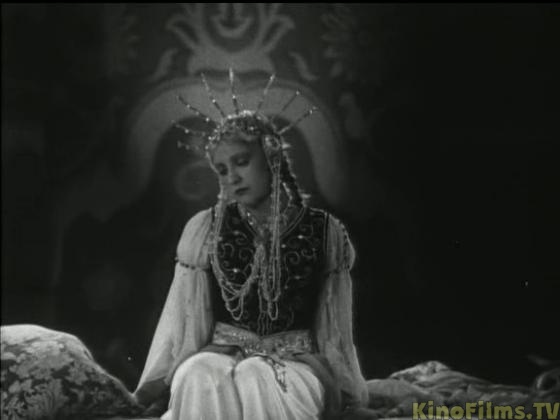 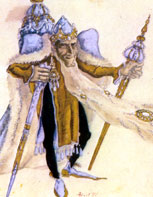 «ИГРА В ОРКЕСТР»
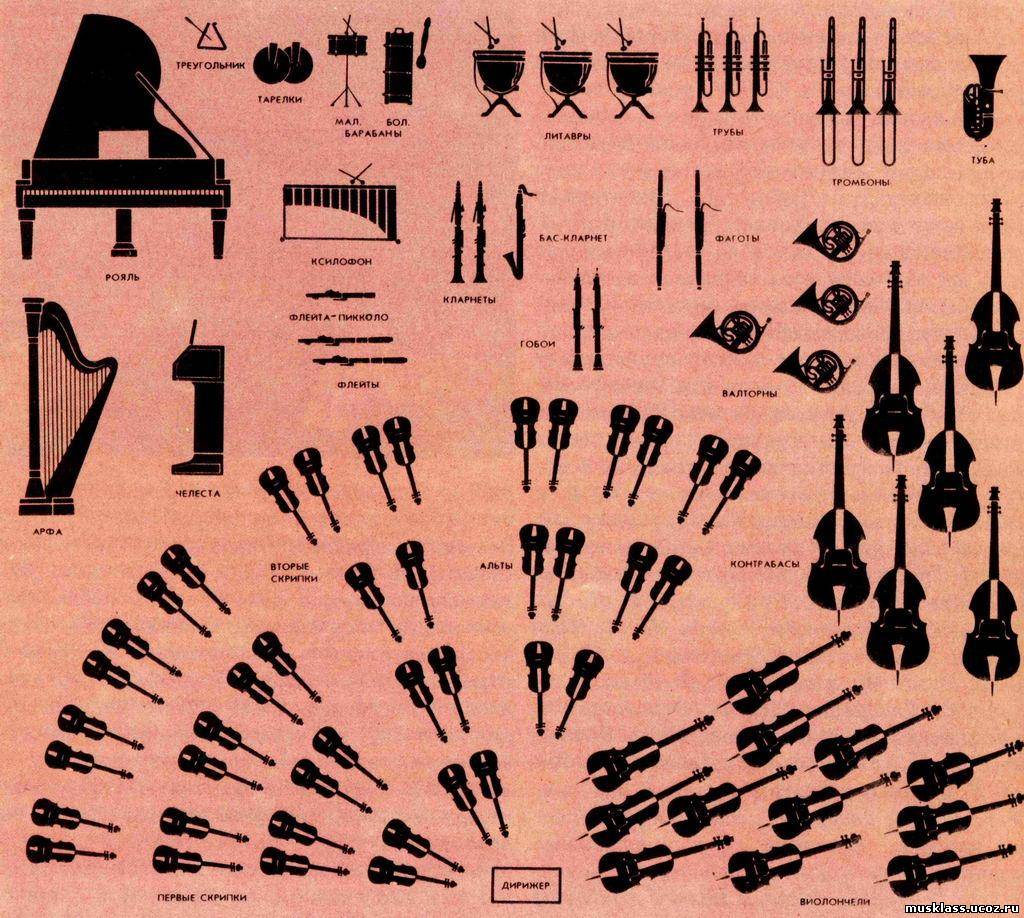 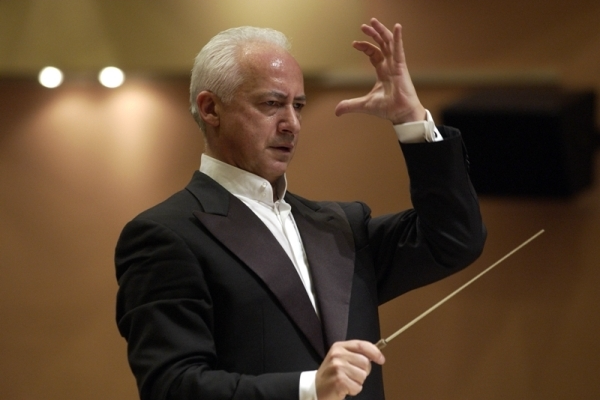 Дирижёр
Вокруг него сидели музыканты –
У каждого особый инструмент,
Сто тысяч звуков, миллион оттенков!
А он один, над ними возвышаясь,
Движеньем палочки, бровей, и губ, и тела,
И взглядом, то молящим, то жестоким,
Те звуки из безмолвья вызывал…
                                                         
                                                                                В. Солоухин
Еще в XIX веке оркестром управлял музыкант, сидевший за клавесином (чембалист) или игравший на первой скрипке (концертмейстер). Как правило, исполнение симфонической музыки возглавлял скрипач, а оперным спектаклем руководил чембалист; во французской опере, капельмейстер отбивал такт ударом большой палки оземь. Немецкий композитор и дирижер Людвиг Шпор впервые выступил в концерте с дирижерской палочкой в руке, а Рихард Вагнер, дирижируя оркестром, впервые повернулся спиной к публике.
игра«ДИРИЖЁР»
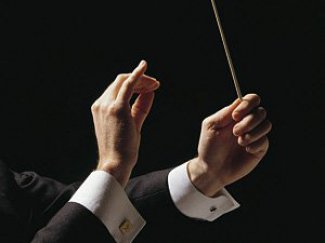 Партитура – нотная запись, которая объединяет все голоса инструментов.

I группа                       хлопки в ладоши 
II группа                      хлопки в ладоши

III группа                 шлепки по коленям,

           хлопки в ладоши
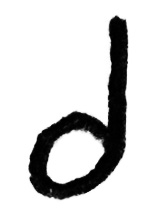 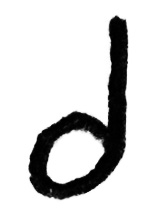 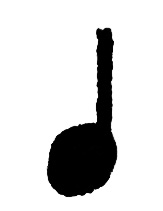 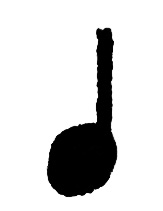 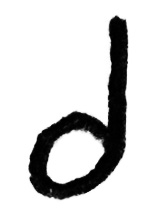 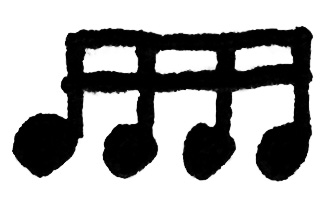 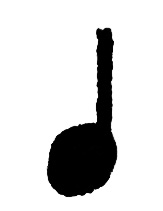 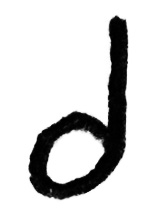 Домашнее задание
Составить программу концерта «Царит гармония оркестра»  из произведений народной музыки, музыки русских и зарубежных композиторов.
музыка- это … 
оркестр – это …
Список литературы
http://school-collection.edu.ru/collection/
http://ru.wikipedia.org/
Критская Е.Д., Сергеева Г.П., Шмагина Т.С. Музыка учебник 4 класс. – 8-е изд. – М.: Просвещение, 2008.